Виды водопользования и водопользователи
Лекция №9
1
Виды водопользования и водопользователи
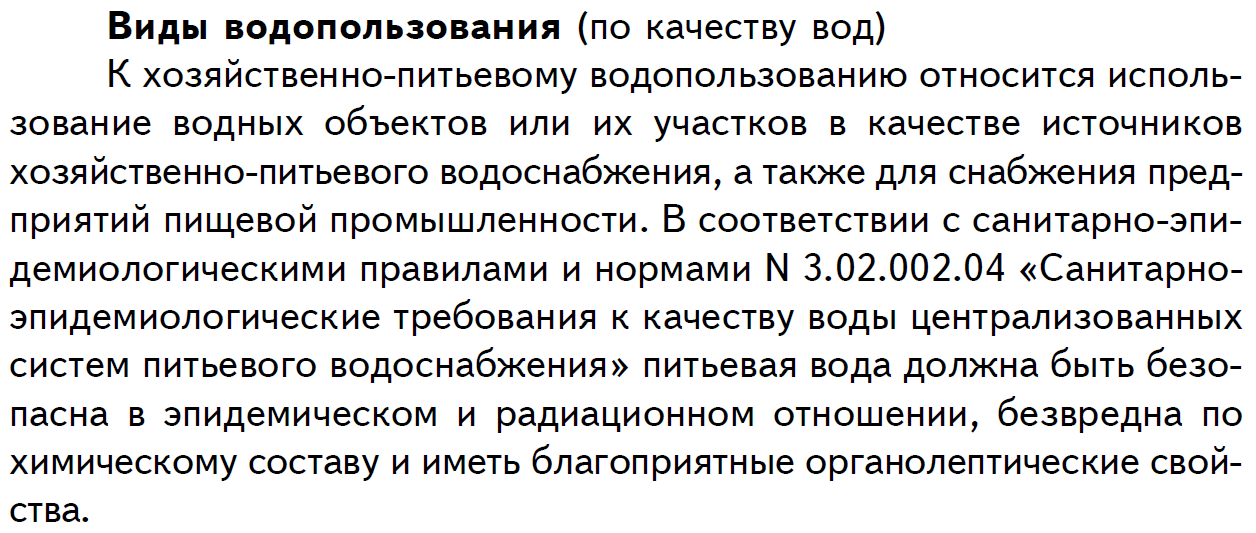 2
Виды водопользования и водопользователи
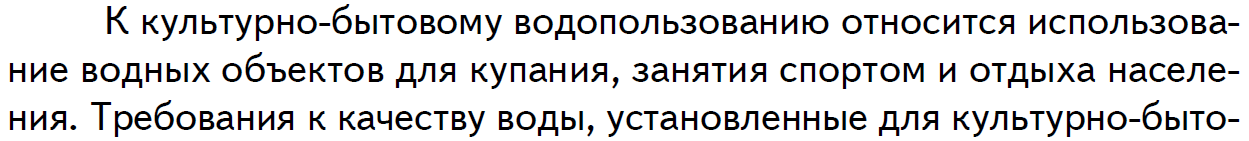 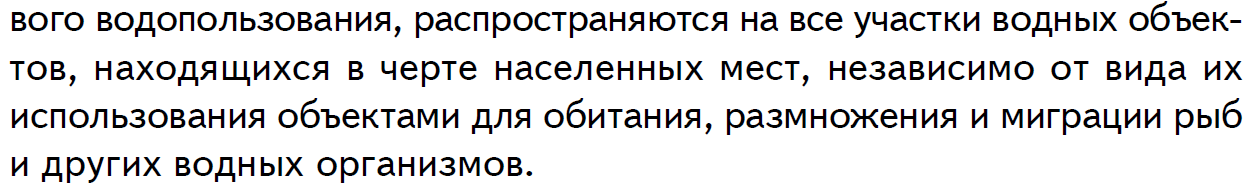 3
Виды водопользования и водопользователи
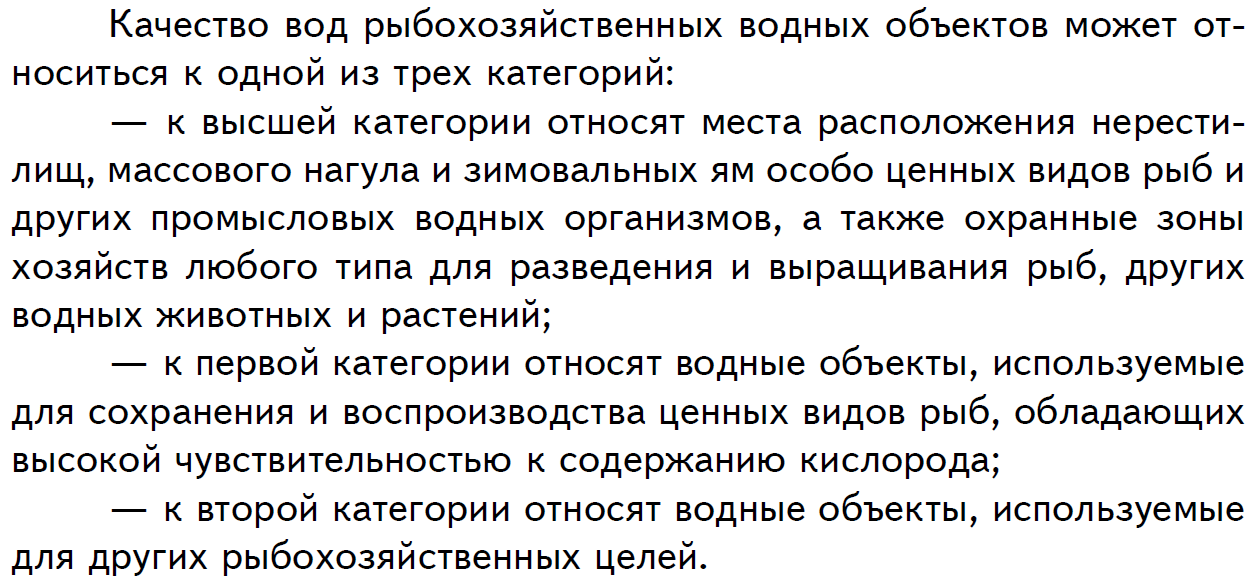 4
Виды водопользования и водопользователи
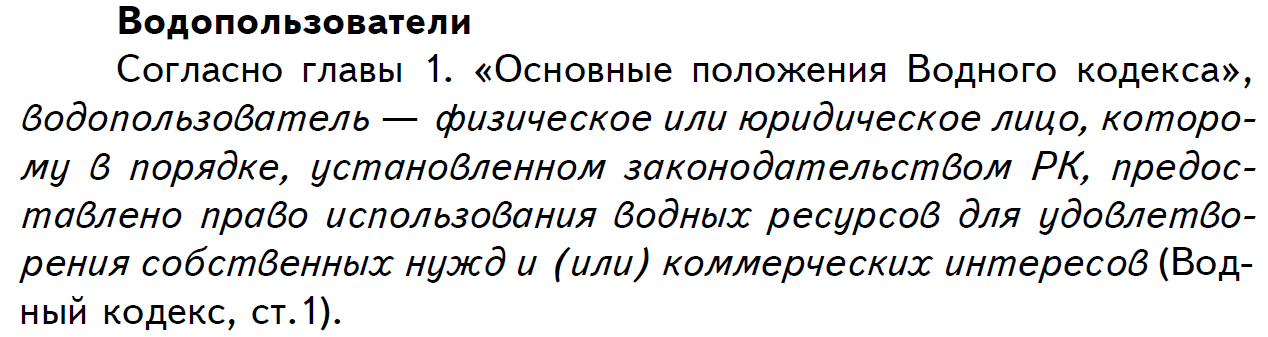 5
Виды водопользования и водопользователи
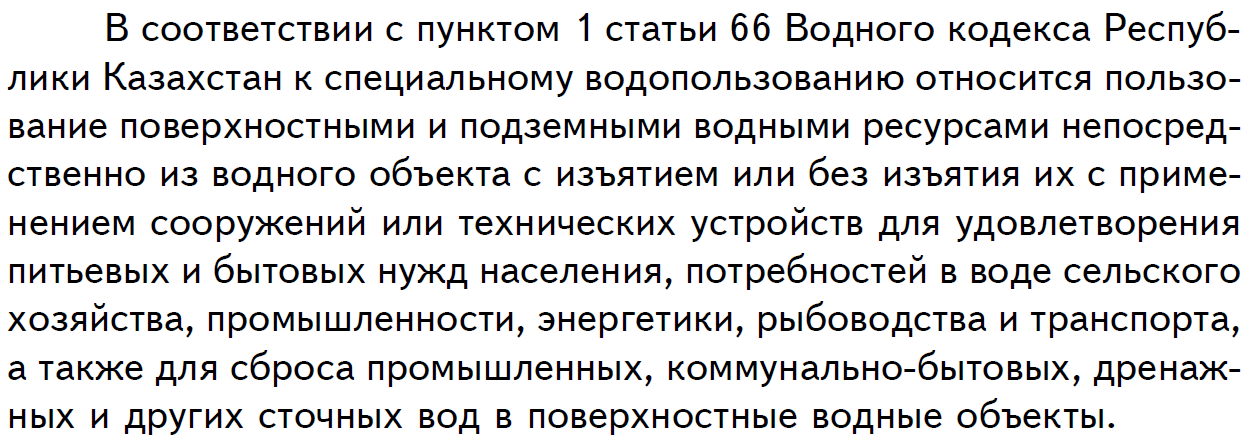 6
Виды водопользования и водопользователи
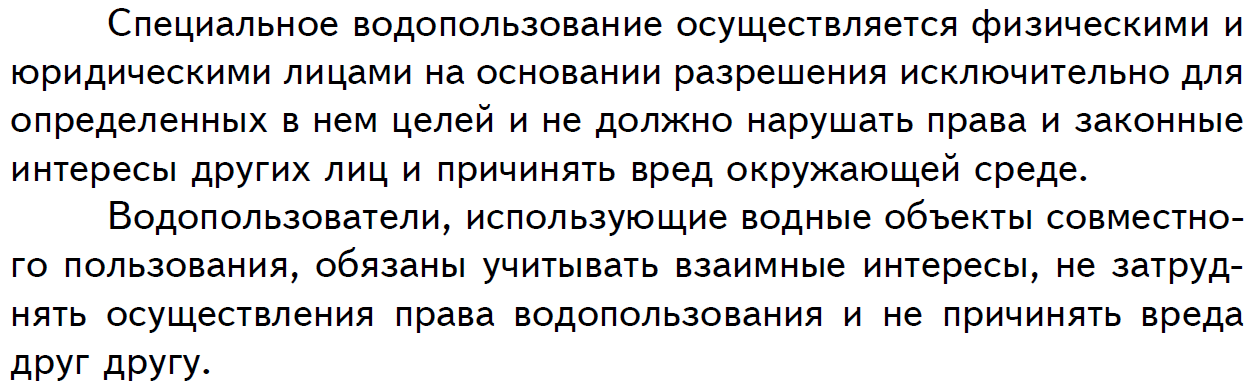 7
Виды водопользования и водопользователи
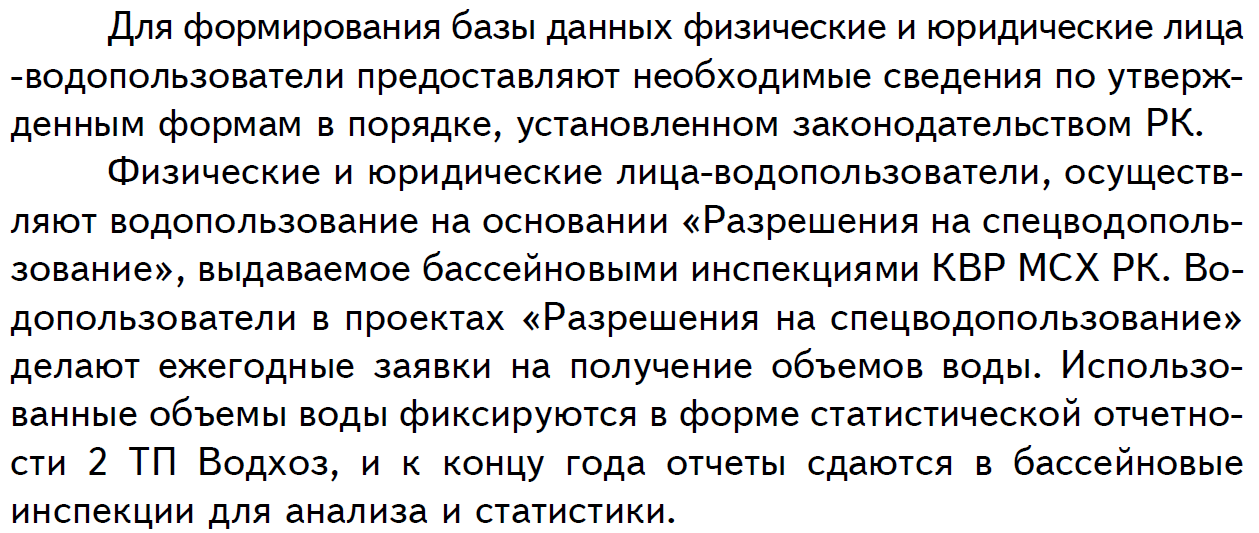 8
Виды водопользования и водопользователи
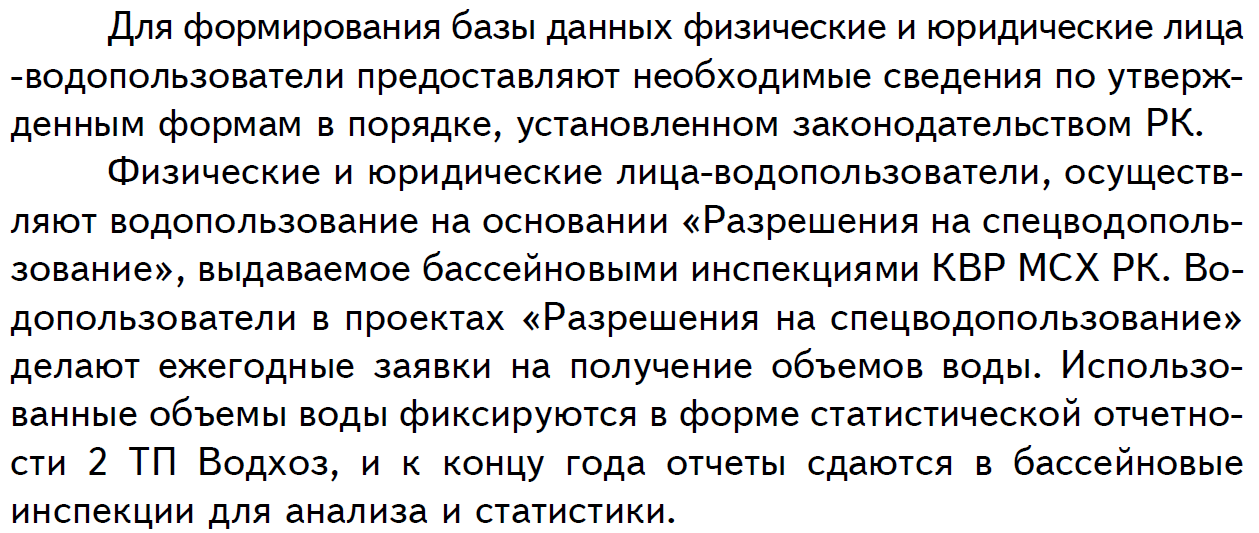 9